שירים מתוך תכנית הלימודים למסלול  10
שנות לימוד שעוצבו בעזרת תוכנת ה- 
Wordle  תוכנית היל"ה 
   
זיוה אילני ואילת כ"ץ
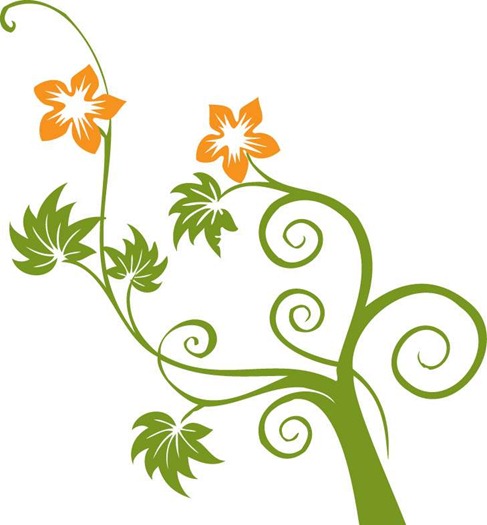 הצעות לפעילות
וורדל Wordle  הוא כלי חינמי המאפשר ליצור ייצוג ויזואלי של טקסט. התוצר מדגיש את המילים השכיחות ביותר באותו טקסט. התוכנה בונה מעין "גרף מילולי". מזינים אליה טקסט, והיא מרכיבה ממנו ענני מילים שגודלן עולה ככל שהן מופיעות מספר רב יותר של פעמים בטקסט.  
אפשרות: לעבוד עם המצגת, לתת ללומדים תדפיס של השיר בוורדל
שאלות לדוגמא: 
על מה לדעתכם מדבר השיר? מה אנו הולכים ללמוד? 
מה משמעות המילים המופיעות בשקופית?
כתבו שיר בין 3-5 שורות הכולל מילים המופיעות בוורדל
לֹא בַיּוֹם וְלֹא בַלָּיְלָה - חיים נחמן ביאליק
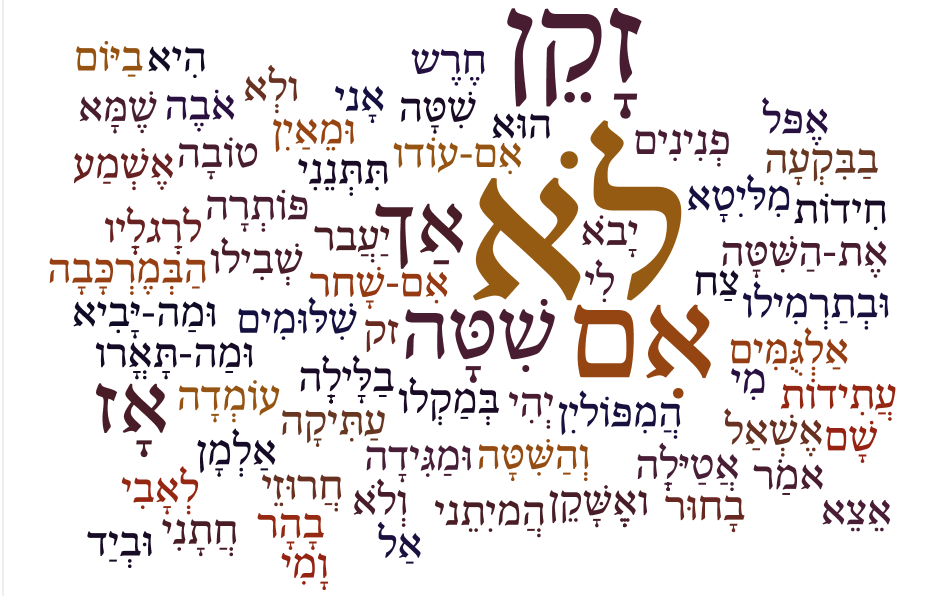 לֹא בַיּוֹם וְלֹא בַלָּיְלָה - חיים נחמן ביאליק

לאֹ בַיּוֹם ולְאֹ בַלָּילְָה –
חֶרֶשׁ אֵצֵא ליִ, אֲטַיּלְָה;
לֹא בָהָר וְלֹא בַבִּקְעָה –
שִׁטָּה עוֹמְדָה שָׁם עַתִּיקָה.
וְהַשִּׁטָּה פּוֹתְרָה חִידוֹת
וּמַגִּידָה הִיא עֲתִידוֹת.
אֶת-הַשִּׁטָּה אֶשְׁאַל אָניִ:
מִי וָמִי יְהִי חֲתָנִי?
וּמֵאַיִן יָבֹא, שִׁטָּה –
הֲמִפּוֹליִן אִם מִלּיִטָא?
הַבְּמֶרְכָּבָה יַעֲברֹ שְׁבִילוֹ,
אִם בְּמַקְלוֹ וּבְתַרְמִילוֹ?
וּמַה-יָּבִיא לִי שִׁלּוּמִים:
חֲרוּזֵי פְנִינִים אִם אַלְגֻּמִּים?
וּמַה-תָּאֳרוֹ: צַח אִם-שָׁחרֹ?
אַלְמָן הוּא אִם-עוֹדוֹ בָחוּר?
שֶׁמָּא זקֵָ ן, שִׁטָּה טוֹבָה,
אָז לֹא אֶשְׁמַע, אָז לֹא אֹבֶה.
אמַֹר לְאָבִי: הֲמיִתֵניִ –
וּבְיַד זָקֵן אַל תִּתְּנֵנִי!
לרְַגלְָיו אֶפּלֹ ואְֶשָּׁקֵן:
אַךְ לֹא זָקֵן, אַךְ לֹא זָקֵן!
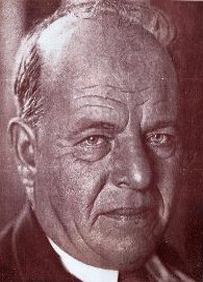 https://www.youtube.com/watch?v=7l6iWDXZnBg

ביצוע מלי ברונשטיין – 2:13 דקות ביצוע קלאסי
https://www.youtube.com/watch?v=P1iU93IAsiE

ביצוע: אודהליה ברלין – 2:48 דקות – ביצוע חדשני
להתעורר
הדג נחש
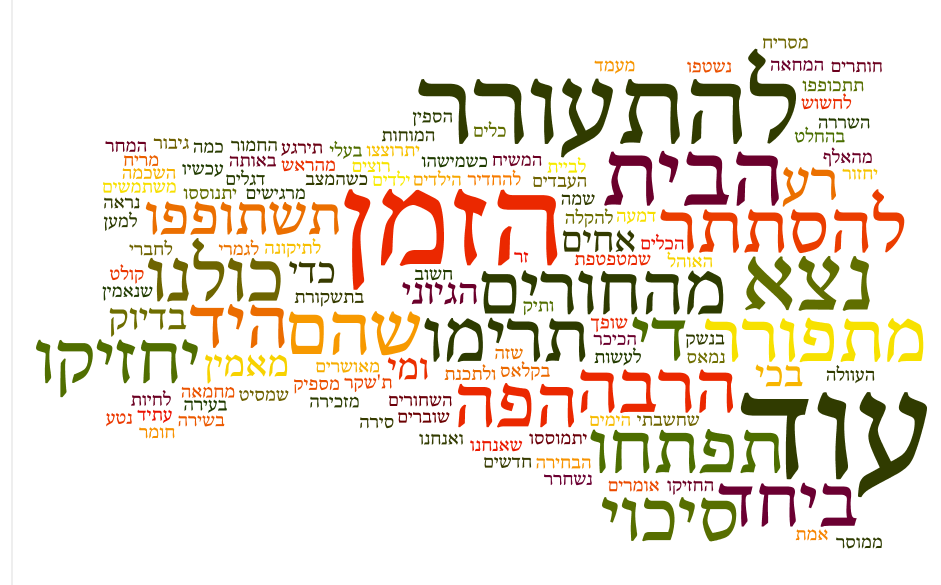 להתעורר    הדג נחש
מילים: הדג נחש, שאנן סטריט וגיא מ ר
לחן: הדג נחש, גיא מר, שלומי אלוןויא י א

השכמה!
לא מאמין בנשק מאמין בשירה
ותיק מספיק כדי לעשות את הבחירה
בכי זה לא רע כשהמצב בכי רע
כל דמעה שמטפטפת מזכירה
בדיוק עד כמה בעלי השררה
ואנחנו לגמרי לא באותה סירה
כשמישהו על עצמו שופך חומר בעירה
איך זה שאנחנו מרגישים עם זה רע
הם משתמשים בתשקורת כדי לביית ולתכנת
להחדיר לנו ת'שקר שנאמין שזה אמת
אתה קולט- אני מריח זה מסריח מהראש
אומרים לי תירגע- אז זה הזמן לחשוש
שמה שחשבתי הגיוני- לא הגיוני בהחלט
זה הספין שמסיט מהאלף אל הבית
זה הזמן להתעורר הבית מתפורר
נצא מהחורים ביחד די להסתתר
תרימו את היד תפתחו את הפה
מול כולנו אין סיכוי שהם יחזיקו עוד הרבה
זה הזמן להתעורר הבית מתפורר
נצא מהחורים ביחד די להסתתר
תרימו את היד תפתחו את הפה
מול כולנו אין סיכוי שהם יחזיקו עוד הרבה
זה הזמן להתעורר...
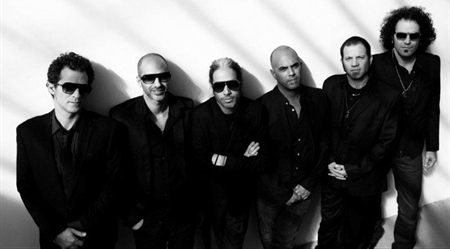 לחברי המחאה נשחרר מחמאה
כי הם חותרים להקלה לתיקונה של העוולה
ממוסר העבדים נמאס
רוצים לחיות בקלאס
אם חשוב לנו עתיד הילדים
עכשיו שוברים את הכלים
אז כלים שלי אל תשתופפו
דגלים חדשים עוד יתנוססו
הימים השחורים עוד יתמוססו
ילדים מאושרים עוד יתרוצצו
למען המחר נצא אל הכיכר
נראה לכם בדיוק מי פה נטע זר
ומי גיבור האוהל עוד יחזור
מי פה המשיח ומי פה החמור
אז אחים שלי אל תשתופפו
החזיקו מעמד אל תתכופפו
אחים שלי אל תשתופפו
לא כל המוחות שלנו נשטפו
זה הזמן להתעורר הבית מתפורר
נצא מהחורים ביחד די להסתתר
תרימו את היד תפתחו את הפה
מול כולנו אין סיכוי שהם יחזיקו עוד הרבה
זה הזמן להתעורר הבית מתפורר
נצא מהחורים ביחד די להסתתר
תרימו את היד תפתחו את הפה
מול כולנו אין סיכוי שהם יחזיקו עוד הרבה
זה הזמן להתעורר...
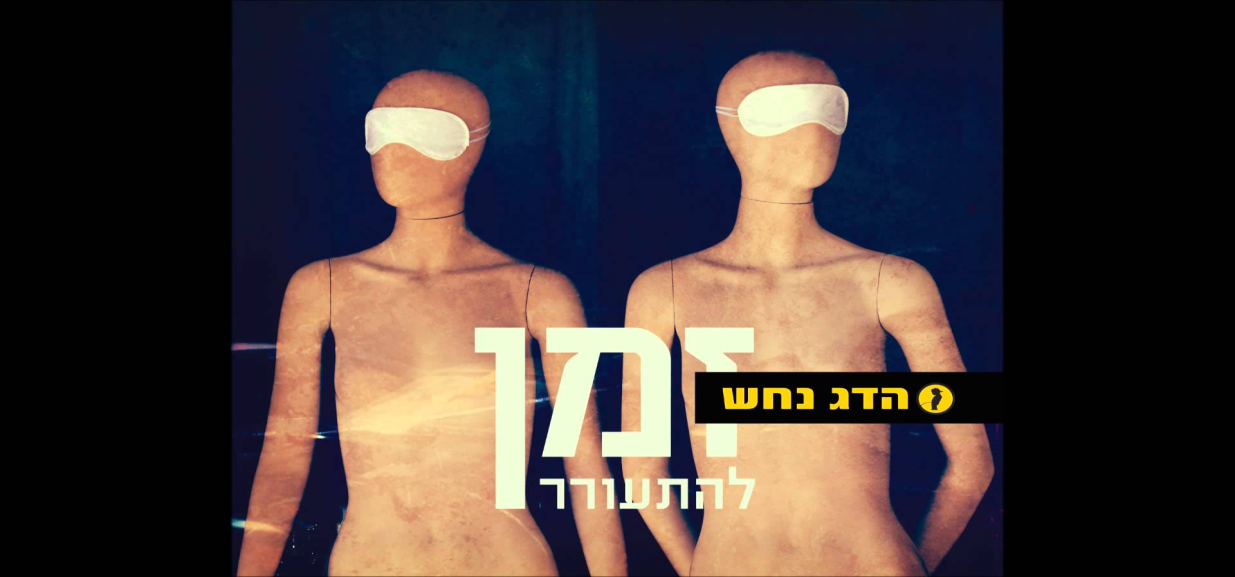 https://www.youtube.com/watch?v=MPRPzhvdSqU

להתעורר הדג נחש – קליפ רשמי – 4 דקות
"אומץ" - יהונתן גפן
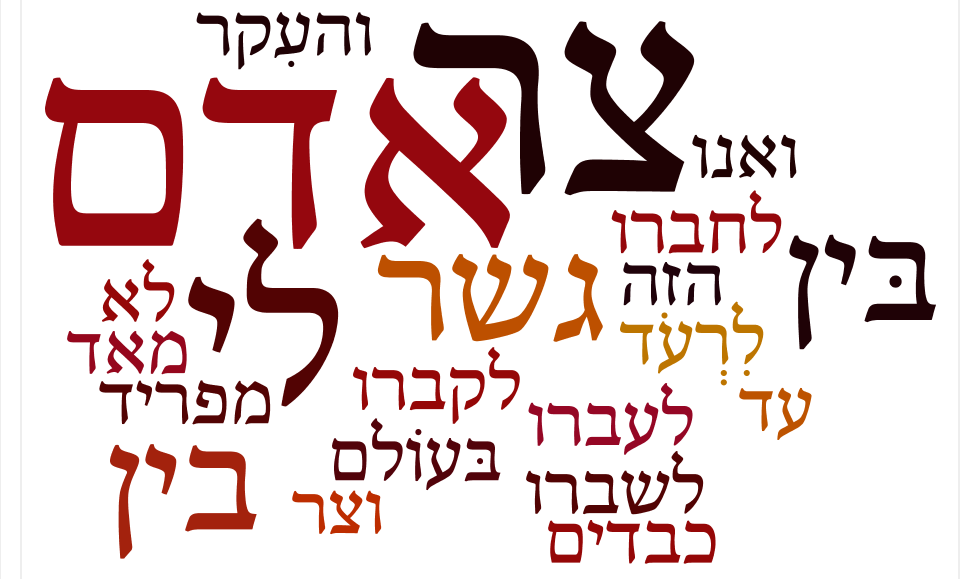 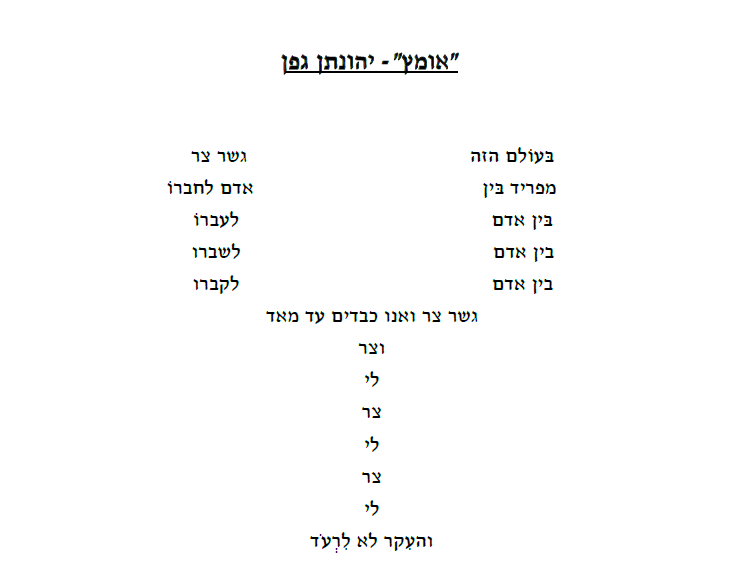 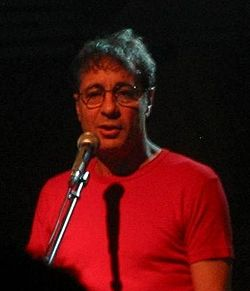 http://reshet.tv/%D7%97%D7%93%D7%A9%D7%95%D7%AA/News/programs/FridayNewscast/allfriday/Article,170409.aspx

ראיון עם יהונתן גפן. רשת
פּגִּוּמִים
מאת ארז ביטון
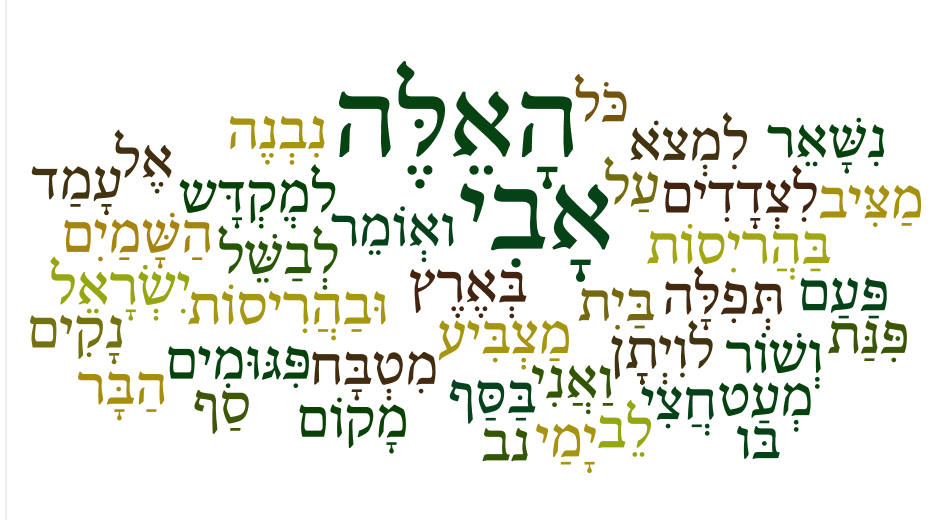 פּגִּוּמִים   - מאת ארז ביטון
עַל סַף חֲצִי בַּיִת בְּאֶרֶץ יִשְׂרָאֵל
עָמַד אָבִי
מַצְבִּיעַ לִצְדָדִים ואְוֹמֵר:
בַּהֲריִסוֹת הָאֵלֶּה,
נִבְנֶה פַּעַם מִטְבָּח
לְבַשֵּׁל בּוֹ זְנב לוִיְתָָן
וְשׁוֹר הַבָּר,
וּבַהֲרִיסוֹת הָאֵלֶּה
נָקִים פִּנַּת תְּפִלָּה
לִמְצֹא מָקוֹם
למְִקְדָּשׁ מְעַט.
אָבִי נִשָּׁאֵר בַּסַּף
וַאֲנִי כֹּל יָמַי
מַצִּיב פִּגּוּמִים
אֶל לֵב הַשָּׁמַיִם.
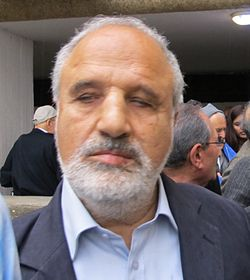 https://www.youtube.com/watch?v=ffS1wT_c1gE

ראיון עם ארז ביטון – 6 דקות
לאה גולדברג / אור וצל
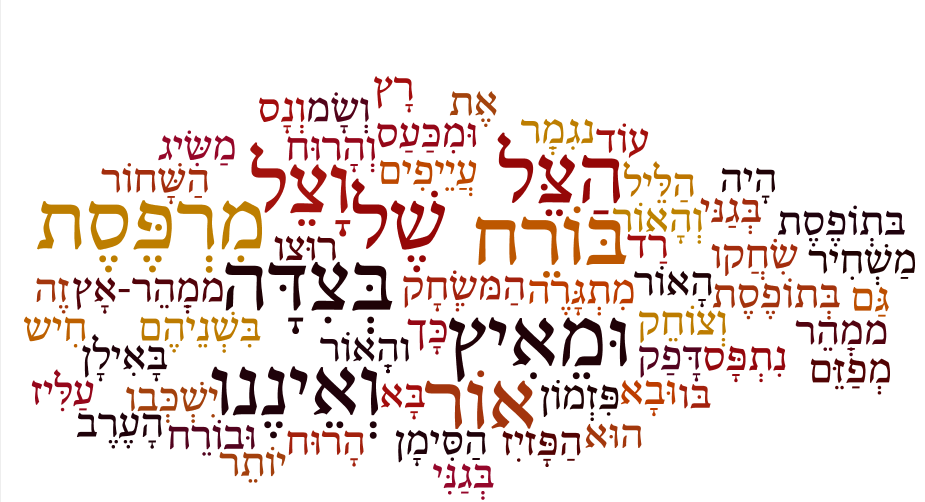 לאה גולדברג / אור וצל (מתוך הספר "מה עושות האיילות ")
בְּגַנּיִ, בְּצִדָּהּ שֶׁל מִרְפֶּסֶת
אוֹר וָצֵל שִׂחֲקוּ בְּתוֹפֶסֶת.
בָּא הָרוּחַ דָּפַק בָּאִילָן,
"רוּצוּ חִישׁ!" זֶה הָיהָ הַסִּימָן.
ממְַהֵר-אָץ הַצֵּל הַשָּׁחוֹר
וְאֵינֶנוּ מַשִּׂיג אֶת הָאוֹר.
והְָאוֹר – הוּא עַלִּיז וְשָׂמֵח
וּבוֹרֵחַ , בּוֹרֵחַ , בּוֹרֵחַ !
וְהָרוּחַ פִּזְמוֹן מְפַזֵּם
וּמֵאִיץ וּמֵאִיץ בִּשְׁנֵיהֶם.
רָץ הַצֵּל הַפָּזיִז, ממְַהֵר,
וּמִכַּעַס מַשְׁחִיר עוֹד יוֹתֵר.
וְהָאוֹר מִתְגָּרֶה בּוֹ וְנָס
וְצוֹחֵק וְאֵינֶנוּ נִתְפָּס.
רַד הָעֶרֶב וּבָא גַּם הַלֵּיל
יִשְׁכְּבוּ עֲיֵיפִים אוֹר וָצֵל.
בְּגַנִּי בְּצִדָּהּ שֶׁל מִרְפֶּסֶת,
כָּך נגִמְַר הַמּשְִׂחָק בּתְוֹפֶסֶת.
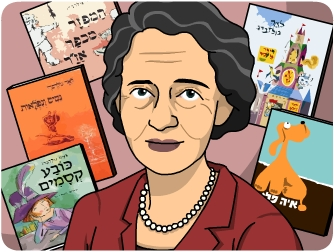 https://www.youtube.com/watch?v=fK347XFHIE8

ביצוע מודרני: דפנה פלג 2:50 דקות
https://www.youtube.com/watch?v=fK347XFHIE8

ביצוע קלאסי: 4:30 דקות
פּגְיִשָׁה, חֲצִי פְּגִישָׁה/ רחל
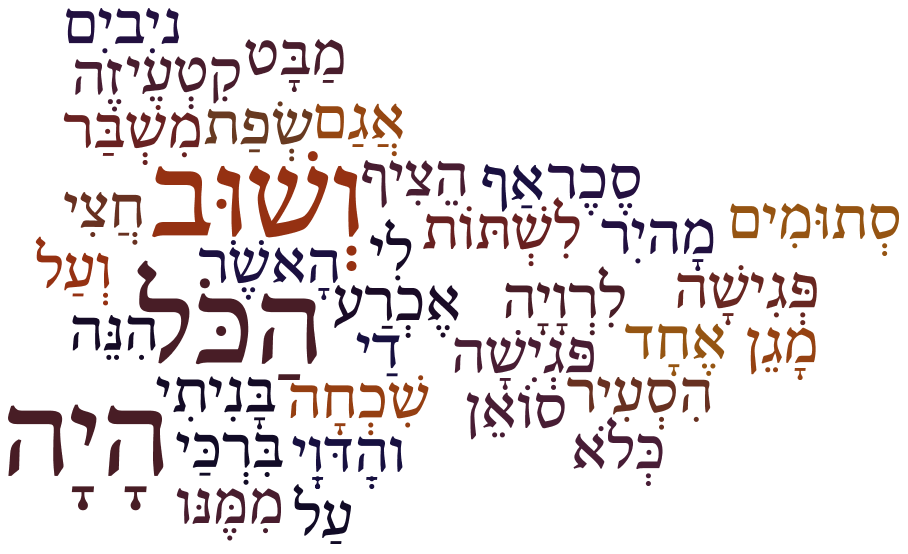 פּגְיִשָׁה, חֲצִי פְּגִישָׁה/ רחל

פּגְיִשָׁה, חֲצִי פְּגִישָׁה, מַבָּט אֶחָד מָהיִר,
קִטְעֵי ניִביִם סְתוּמִים – זֶה דַי...
וְשׁוּב הֵצִיף הַכֹּל, וְשׁוּב הַכֹּל הִסְעִיר
מִשְׁבַּר הָאשֶֹׁר והְַדּוְָי.
אַף סֶכֶר שִׁכְחָה – בָּנִיתִי לִי מָגֵן –
הִנֵּה הָיָה כְּלֹא הָיָה.
וְעַל בִּרְכַּי אֶכְרַע עַל שְׂפַת אֲגַם סוֹאֵן
לִשְׁתּוֹת מִמֶּנּוּ לִרְוָיָה!
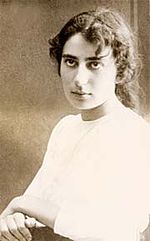 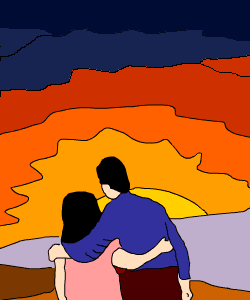 https://www.youtube.com/watch?v=UNB2AnUXL1o

ביצוע: חנן יובל  2:38 דקות